Sintesi delle decisioni assuntee delle informative presentateComitato di Sorveglianza
Milano, 24 ottobre 2024
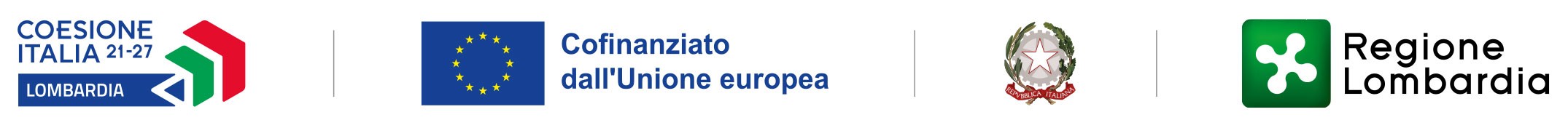 Sintesi delle decisioni assunte e delle informative presentate
Il Comitato di Sorveglianza del PR FESR 2021-2027 nel corso della seduta odierna ha approvato:
l’Ordine del Giorno;
i criteri per la selezione delle operazioni relativi alle Azioni 2.1.1, 2.1.4, 2.2.1, 2.3.1, 1.6.1, 1.6.2, 2.9.1, 2.9.2 e all’Obiettivo specifico 5.2.
Inoltre, il Comitato di Sorveglianza ha preso atto delle seguenti informative:
Informativa sullo stato di avanzamento del Programma;
Informativa sulle iniziative di attuazione del PR (a cura delle DDGG interessate);
Informativa sugli esiti e seguiti dell’adesione alla Piattaforma STEP;
Informativa relativa all’individuazione degli interventi prioritari di cui all’art. 4 del DL 60/2024;
Informativa in merito all’aggiornamento del SIGECO del PR FESR 2021/2027;
Informativa sull’attività dell’Autorità di Audit;
Informativa sul processo di delega degli Organismi intermedi;
Informativa dell’Autorità Ambientale;
Informativa sulle attività di comunicazione.
2
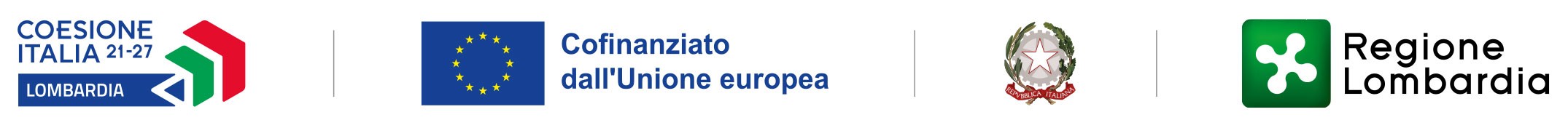